FRST 291 Interior Field Trip 
Merritt -> 100 Mile House -> Kamloops
September 12th-16th 2022
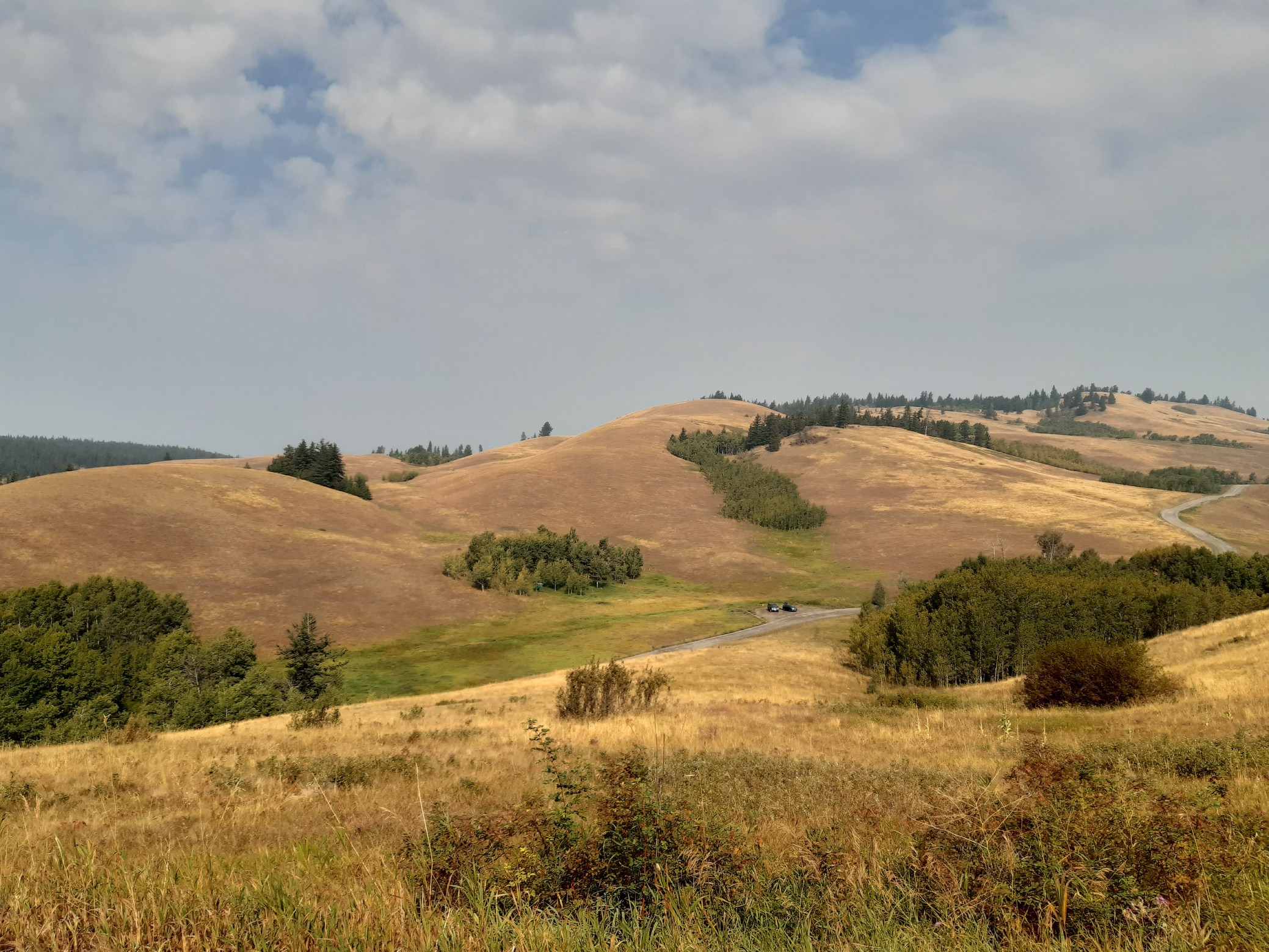 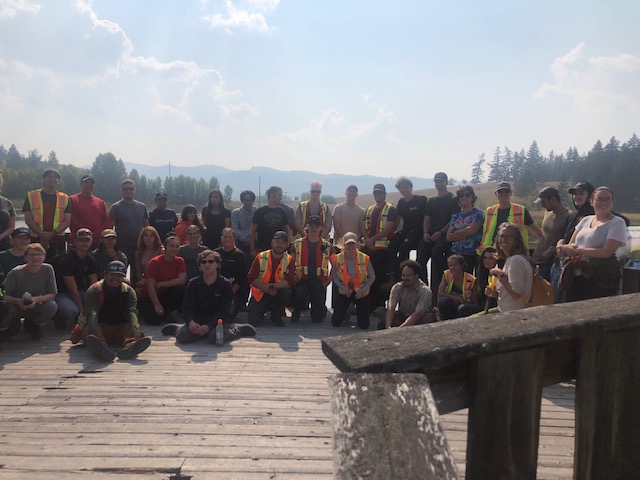 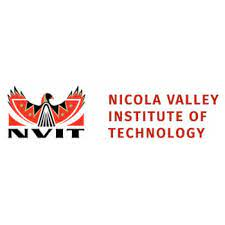 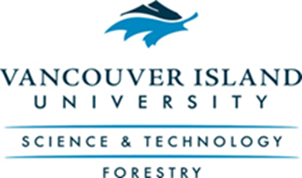 1
[Speaker Notes: NVIT – environmental resources technology programIDF BEC Zone
TEK, good fire, floods
Tom Williams – Chair and professor
Casey holmes FN elder and advisor from the Nation
Ellen Simmons
Darrell Eustache]
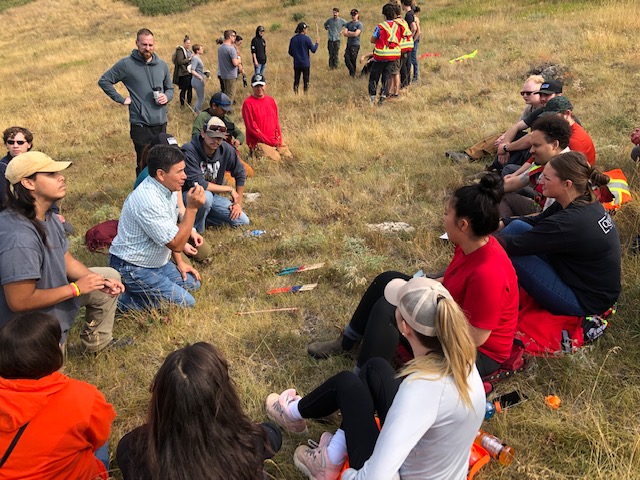 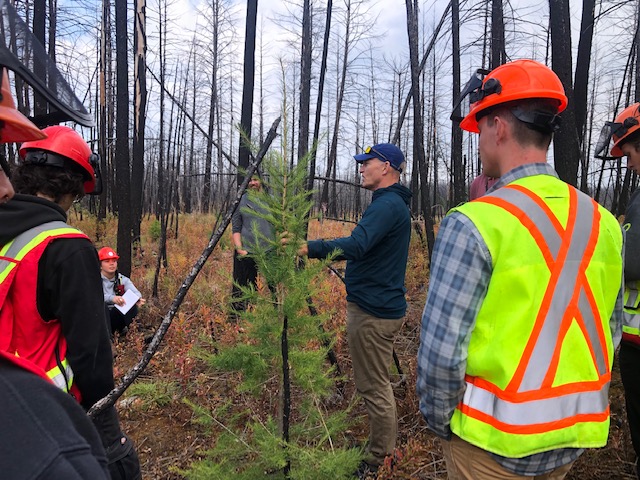 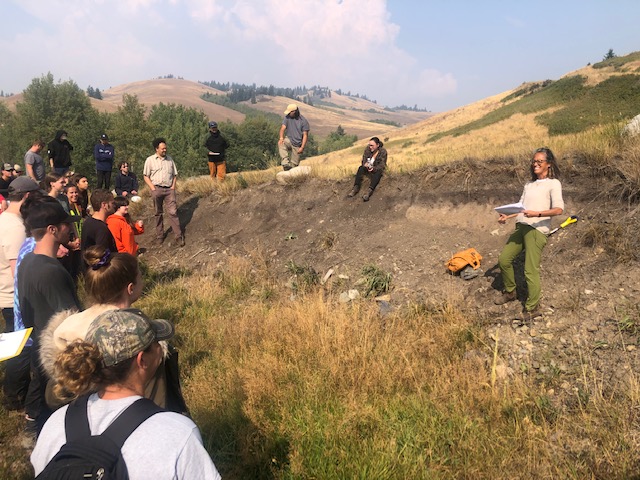 FRST 291 Interior Field Trip 
Merritt and 100 Mile House 
September 12th-16th 2022
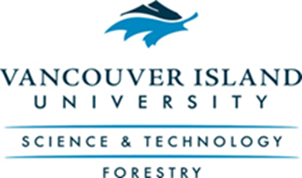 2
[Speaker Notes: Tom Williams – Chair and professor
Casey holmes FN elder and advisor from the Nation
Ellen Simmons
Darrell Eustache
Bill Layton – Zanibar holdings]
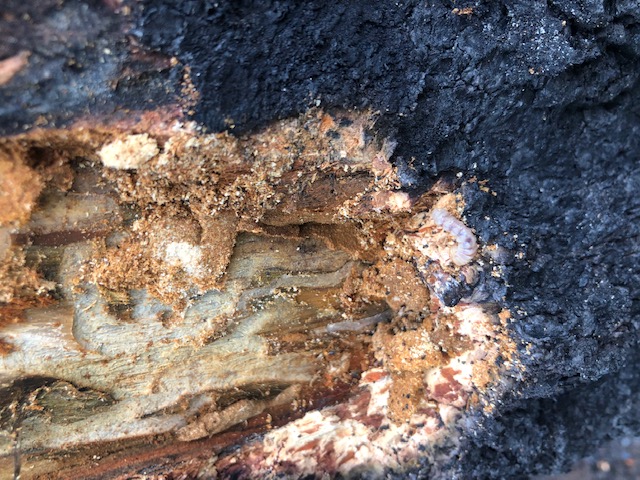 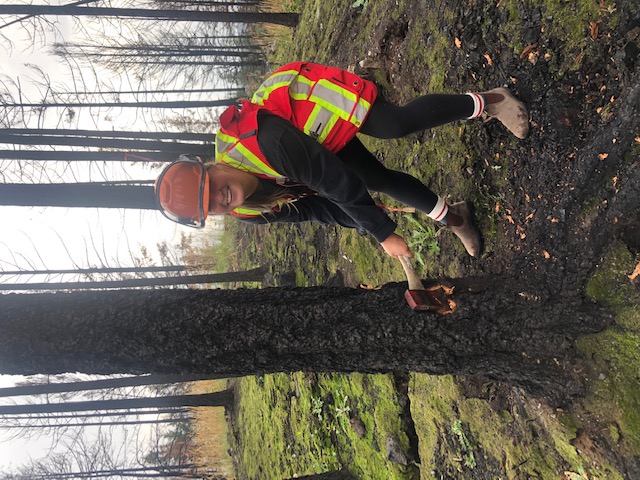 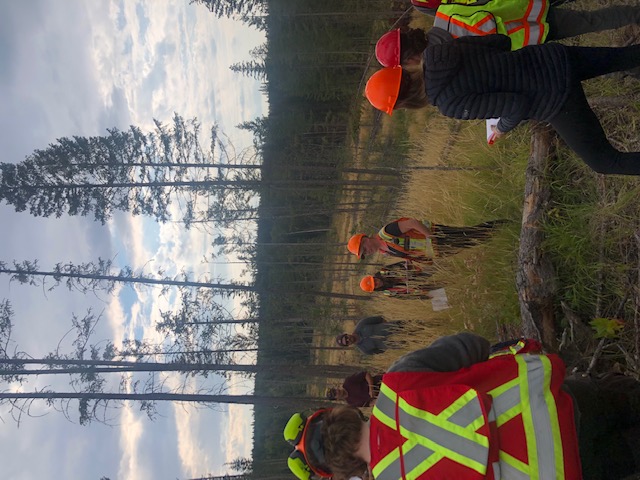 FRST 291 Interior Field Trip 
Kamloops
September 12th-16th
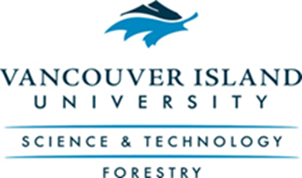 3
[Speaker Notes: West Fraser – silviculture  obligations and prescriptions
Forest health Ministry representative, pathogens, insects and diseases.  DF beetle (Tremont fire)]
FRST 242 Coastal Field Trip 
Bamfield 
February 13th-16th 2023
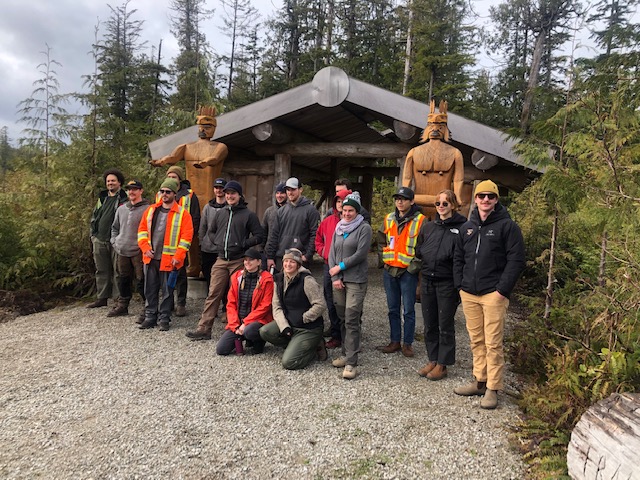 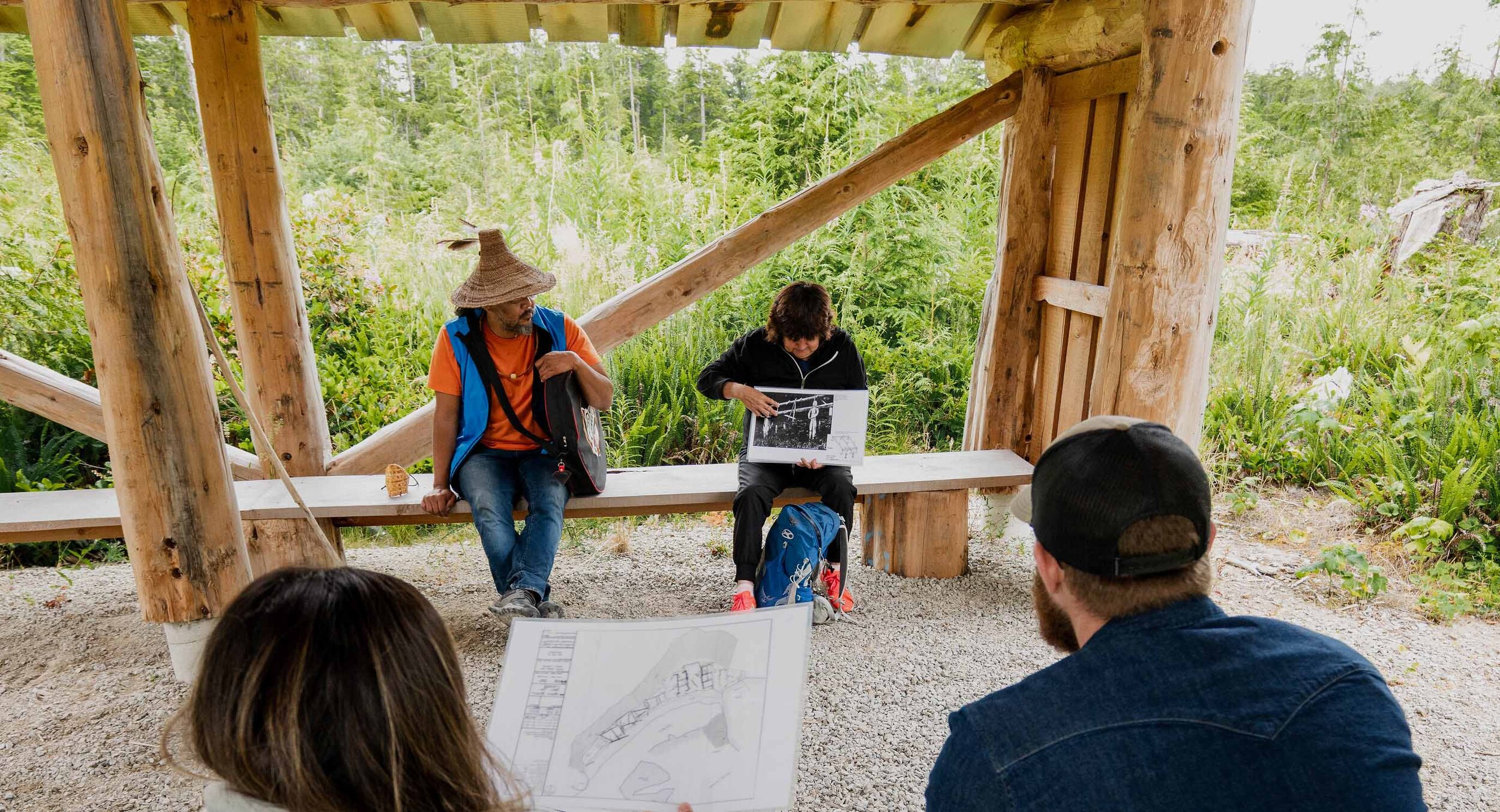 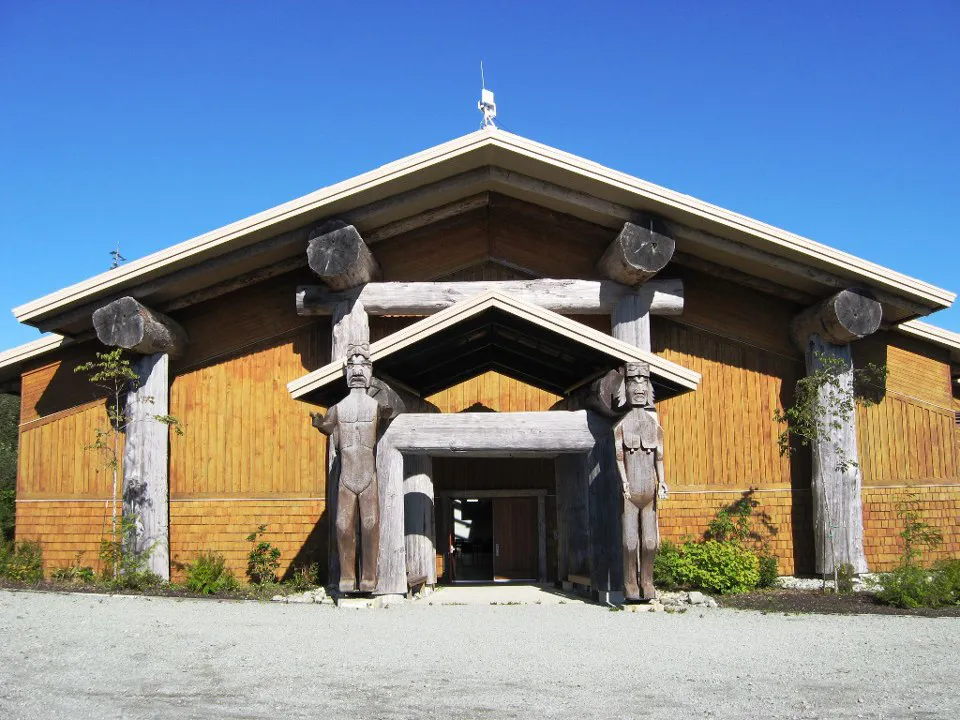 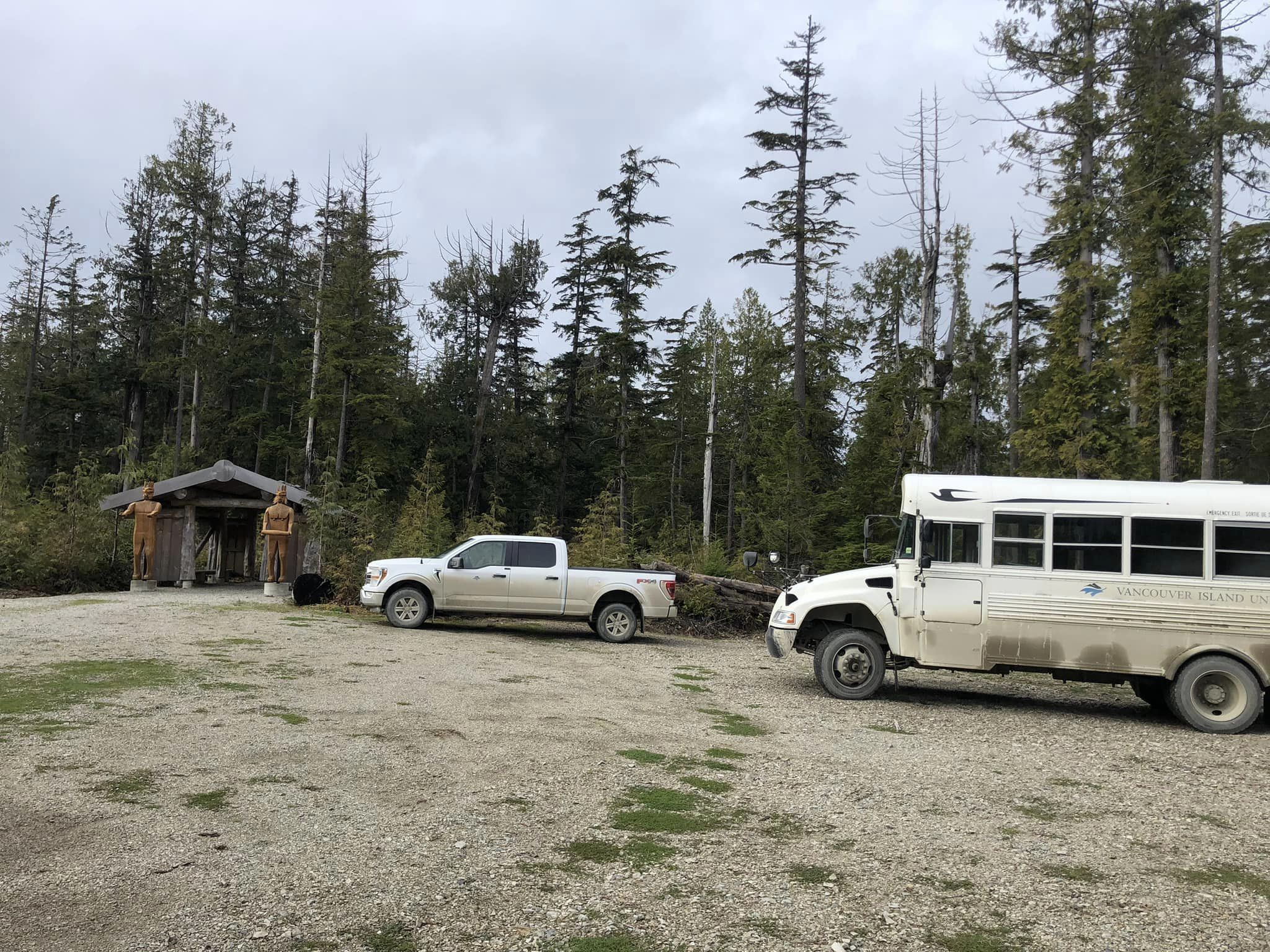 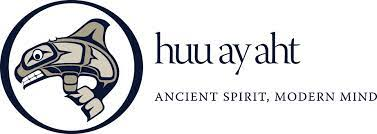 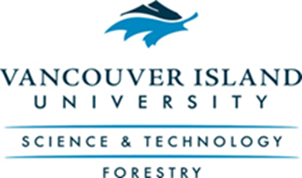 4
[Speaker Notes: Middle photo curtesy of Huu ay aht First Nation. https://kiixin.ca/]
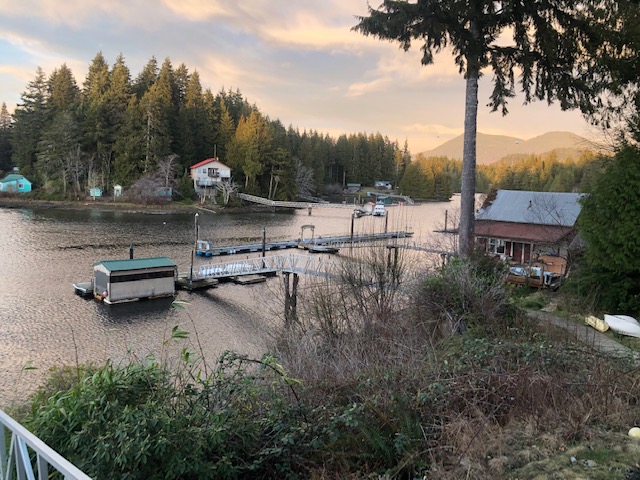 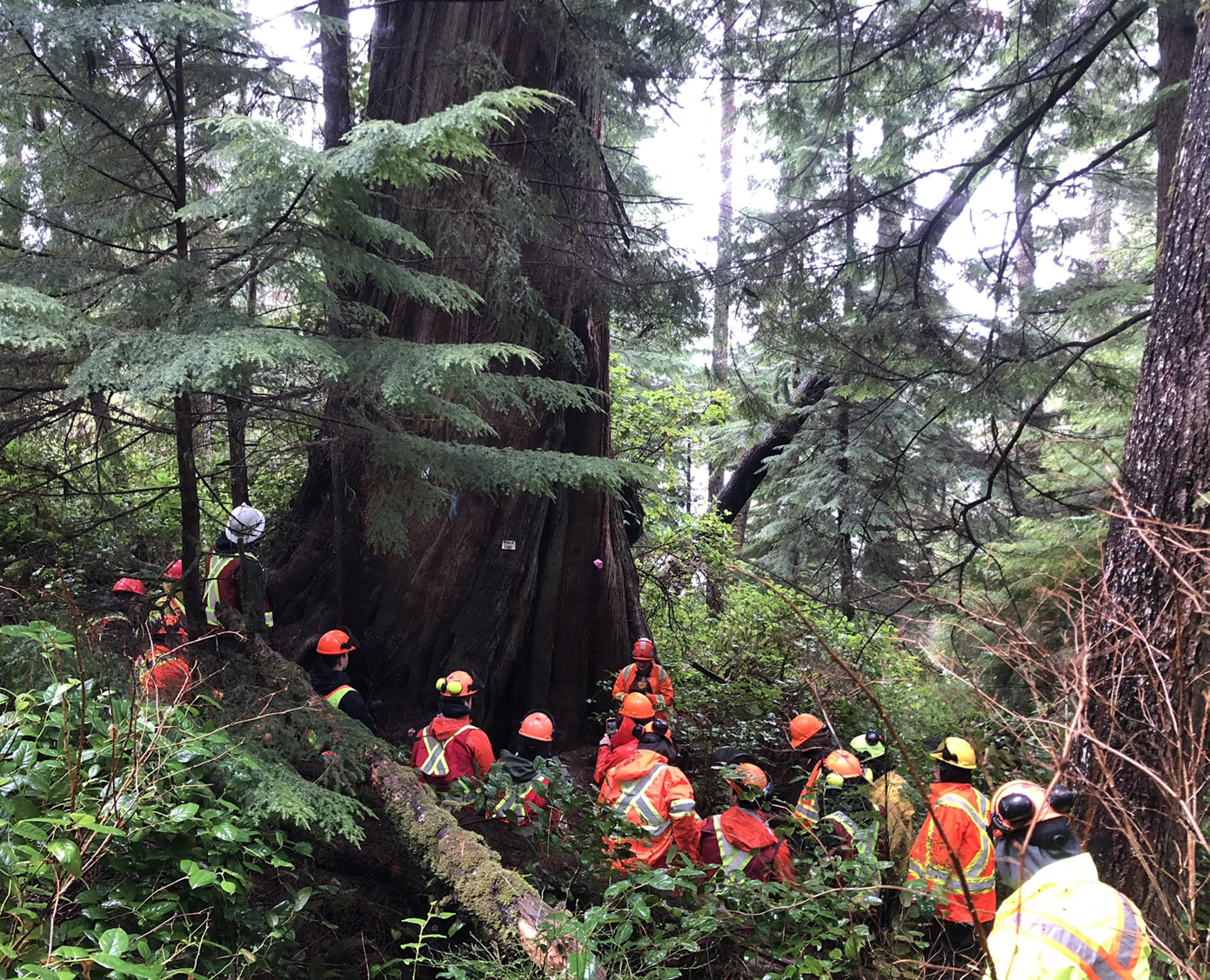 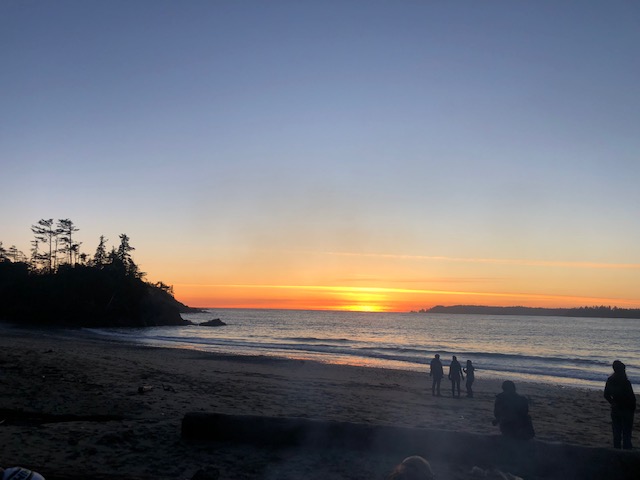 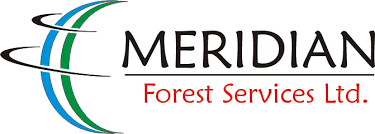 Coastal Field Trip 
Bamfield 
February 13th-16th 2023
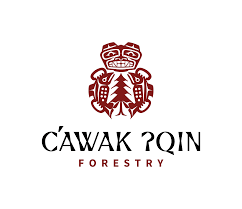 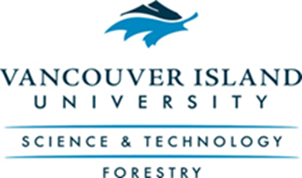 5
[Speaker Notes: Water shed renewal program
Western Forest Products and Huu ah aht, Cawak quin Forestry]